охрана почвы
Шубкина И.А.
Филиал МОУ СОШ №12 в п.Первомайский, педагог дополнительного образования
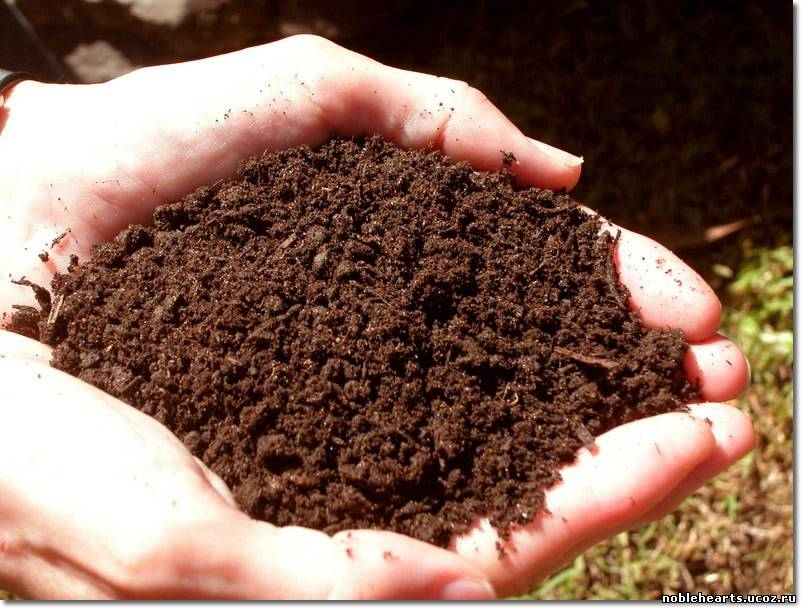 Чтобы почва не истощалась нужно правильно за ней ухаживать :- нужно правильно обрабатывать землю; - нельзя использовать пестициды;- нельзя выкидывать мусор, пакеты, жестяные банки и тому подобное; - необходимо каждый год сажать разные культурные растения.
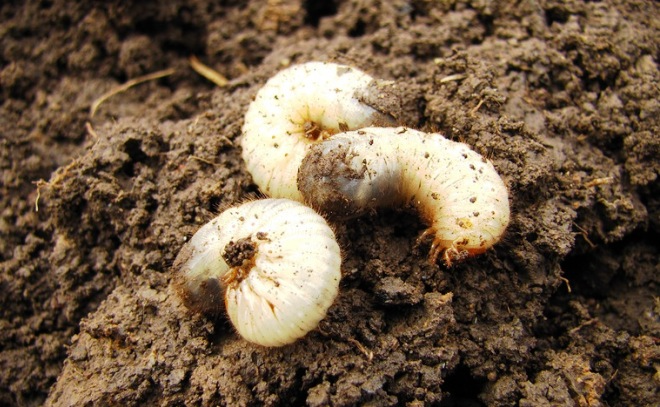 Вредители Их размножение нужно останавливать и пресекать не только в теплый период, но и в зимний.   Для того чтобы не допустить вредителей к своим земельным владениям, стоит выполнить простые, но обязательные правила по подготовке почвы к холодам. Когда урожай собран, следует тщательно проверить поле, очистить его от листьев, убрать оставшиеся плоды, сухие и подгнившие.   Если их оставить, то под слоем снега они начинают гнить.   А это рассадник для неприятелей, которые повредят будущий урожай.
Больные растения Нести угрозу заражения земли могут больные растения. Если вы заметили таковые, стоит немедленно их выкорчевать, чтобы не допустить распространение болезни на здоровые культуры. Если вы обнаружили больное растение и удалили его, осмотрите все остальные. Вредители могут находиться и на них. Осматривать растения нужно неоднократно. На протяжении нескольких недель стоит ежедневно проверять их на наличие вредных «жителей».
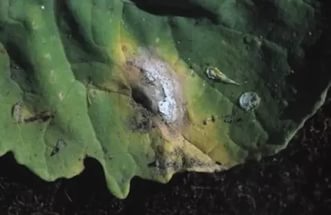 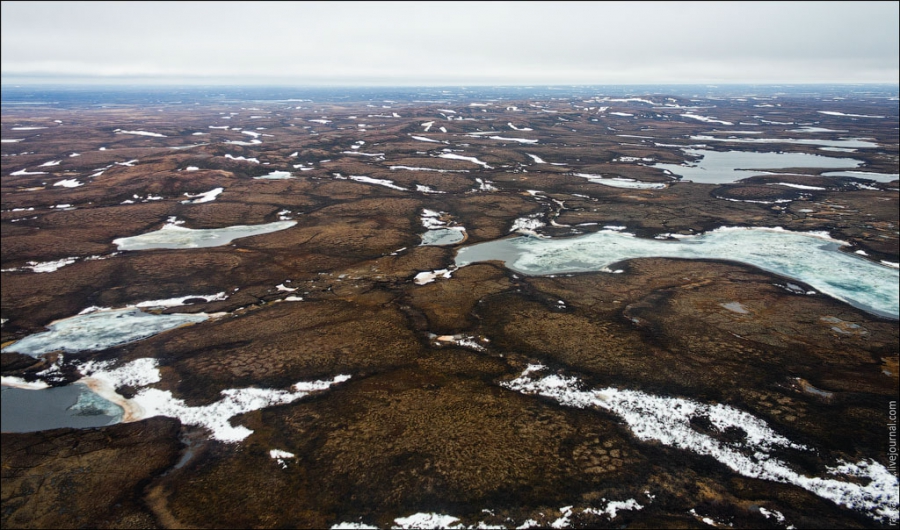 Почве могут угрожать еще заболачивание или засоление. К заболачиванию приводит нерациональная вырубка леса, а "пересолить" почву может излишнее использование удобрений. Главное - не допускать ошибок в использовании почвы и заботиться о ней, как о живом организме.
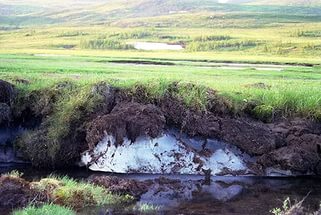 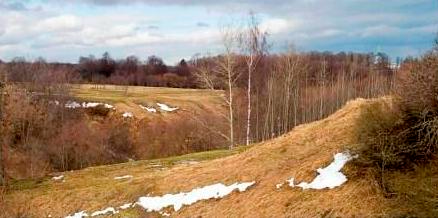 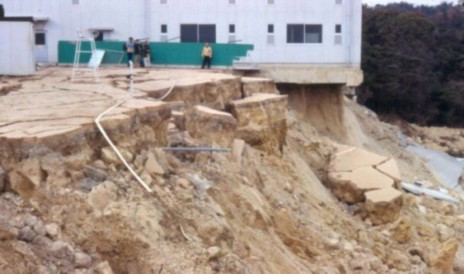 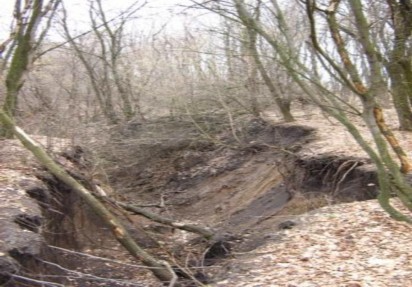 Чтобы не допустить разрушения почвы, люди всячески стараются закрепить ее, высаживая растительность с широко разветвленными корнями, которые удерживают почвенные частицы. Там, где есть крупные склоны, люди делают дополнительные поперечные укрепления.
- Когда люди начинают строить дорогу, завод или жилой дом, необходимо снять слой почвы. Потом его можно будет использовать. - Растения защищают почву от действия ветра и потоков воды. Там где нет растений, ветер и вода могут быстро развеять и смыть всю почву или ее часть. - Чтобы защитить почву на полях, необходимо сажать лесные полосы, правильно распахивать почву на склонах, а зимой проводить снегозадержание.
Спасибо  за  внимание